Zarządzanie przedsięwzięciem  - kwestie jakościowe
Zarządzanie – kwestie jakościowe
Upowszechnianie i ewaluacja
Sprawozdawczość bieżąca
Informacja i promocja
Działania informacyjne i promocyjne są elementem realizacji przedsięwzięć dofinasowanych z Funduszy Europejskich. 

Działania te są równie istotne jak wszystkie pozostałe i podlegają kontroli. 
Instytucja, która otrzymała dofinasowanie z Funduszy Europejskich, ma obowiązek informowania opinię publiczną, uczestników i odbiorców o uzyskaniu dofinasowania.  
Niewypełnienie niektórych obowiązków może skutkować pomniejszeniem dofinansowania (na co wskazują zapisy w umowie o dofinansowanie).
Informacja i promocja
Warunki szczegółowe UmowyDODATKOWE POSTANOWIENIA DOTYCZĄCE WIDOCZNOŚCI FINANSOWANIA UNIJNEGO(…) realizator informuje o wsparciu otrzymanym w ramach programu FERS we wszelkiej korespondencji i materiałach promocyjnych, również na stronach internetowych i w mediach społecznościowych. Wytyczne dostępne są pod adresem: https://www.frse.org.pl/fers-edukacja-szkolna-konkurs-2023.
Warunki ogólne EKSPONOWANIE INFORMACJI O FINANSOWANIU ZE ŚRODKÓW UNIJNYCH 
(…) wszelkie związane z działaniem komunikaty lub publikacje, wydawane przez realizatora, w tym podczas konferencji, seminariów lub we wszelkich materiałach informacyjnych lub promocyjnych (takich jak broszury, ulotki, plakaty, prezentacje itp.): 
wskazują, że działanie zostało dofinansowane ze środków Unii oraz 
zawierają emblemat Unii Europejskiej. W przypadku umieszczania emblematu w sąsiedztwie innego logo, emblemat Unii Europejskiej jest odpowiednio wyróżniony.(…)
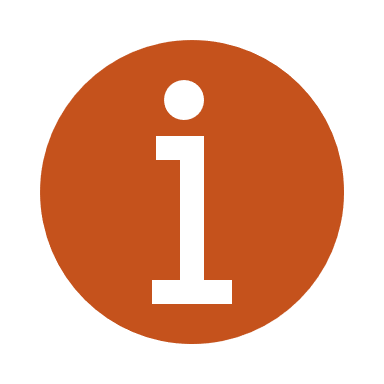 Informacja i promocja
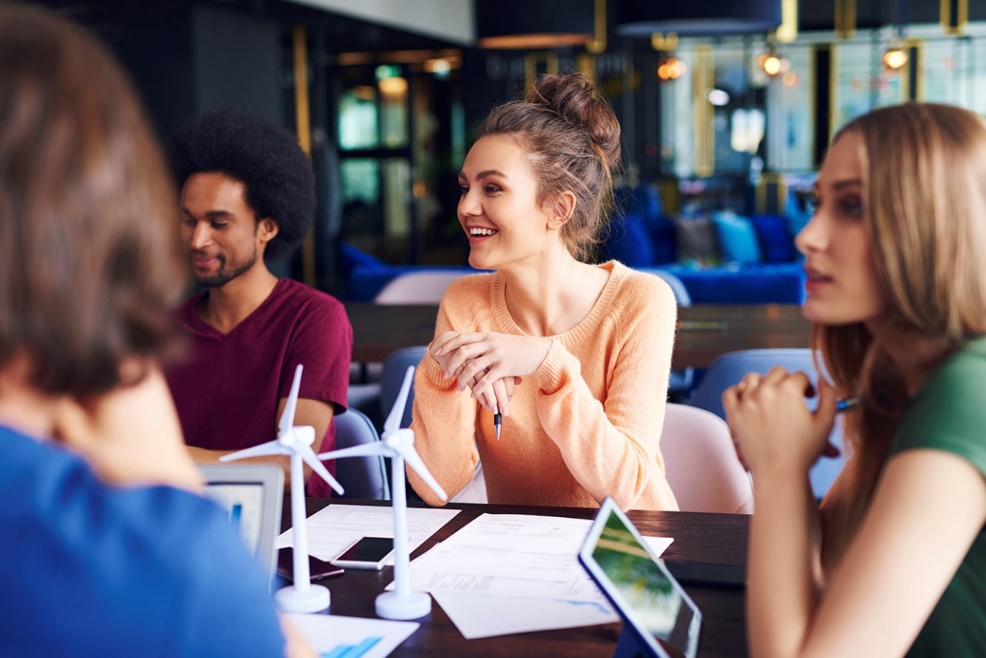 Kiedy? 
Od momentu uzyskania dofinansowania tj. od podpisania umowy do końca realizacji przedsięwzięcia lub do końca okresu trwałości. 

Co?
Działania informacyjne i promocyjne oraz dokumenty związane z realizacją przedsięwzięcia, które trafiają do wiadomości publicznej lub są przeznaczone dla uczestników muszą być oznakowane.  

Wszystkie materiały promocyjne, gadżety, prezentacje, artykuły itp.
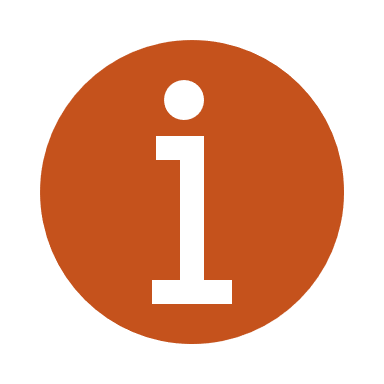 Informacja i promocja
Jak tworzyć treści z informacją o wsparciu z Funduszy Europejskich? 
W materiałach i działaniach informacyjnych lub promocyjnych dotyczących przedsięwzięcia należy: 
wypełnić obowiązki informacyjne np. oznakować działania obowiązkowymi zestawieniami znaków, umieszczać tablice, plakaty i naklejki, 
oraz w treści materiału podać rzetelną informację o dofinansowaniu z Unii Europejskiej !
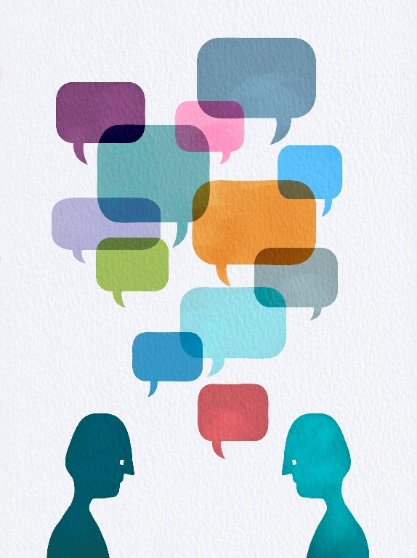 Informacja i promocja
Oznaczenie musi zawierać znaki : Znak barw Rzeczypospolitej Polskiej, Znak Unii Europejskiej, Znak Funduszy Europejskich






Liczba znaków w zestawieniu (tzn. w jednej linii) nie może przekraczać czterech. Nie można w zestawieniu umieszczać znaków wykonawców, którzy nie są beneficjentami. Inne znaki, jeśli są potrzebne można umieścić poza zestawieniem - linią znaków.
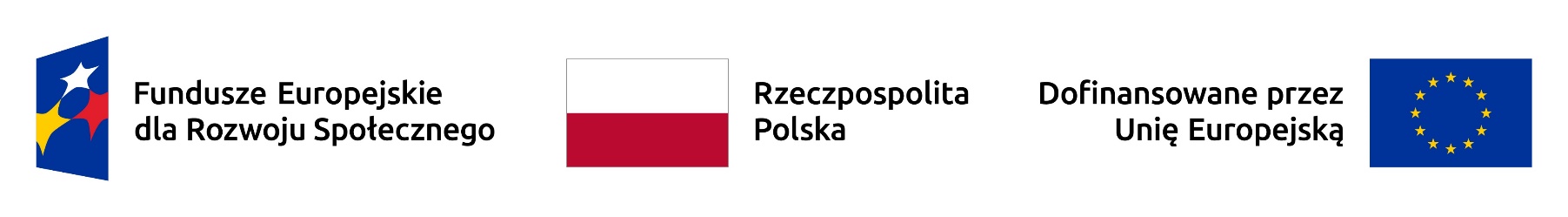 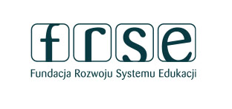 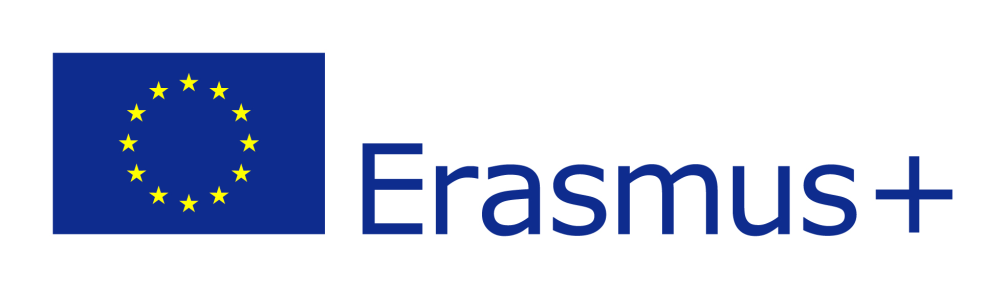 Informacja i promocja
Niedopuszczalne zastosowanie znaków i animacji
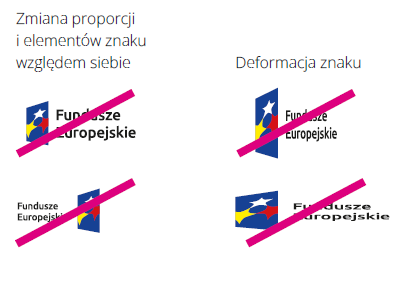 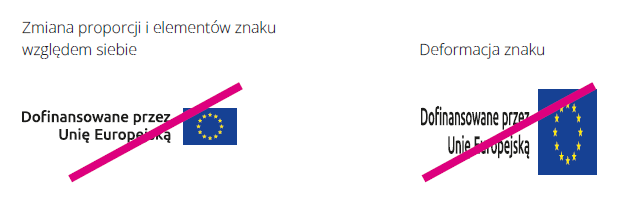 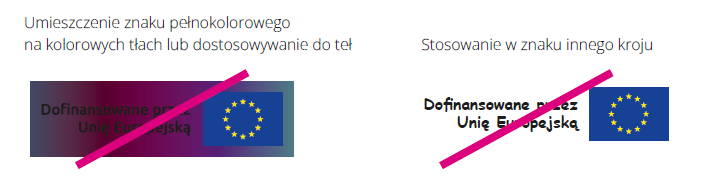 Informacja i promocja
Element przewodni tożsamości wizualnej marki składa się z symbolu – prostokąta w kolorze i proporcjach sygnetu (flagi) UE i niebieskich gwiazd z sygnetu znaku Funduszy Europejskich oraz napisu „Fundusze Europejskie” na niebieskim polu. 
Motyw marki to element przewodni rozszerzony o dwa prostokąty.
Motyw marki Fundusze Europejskie
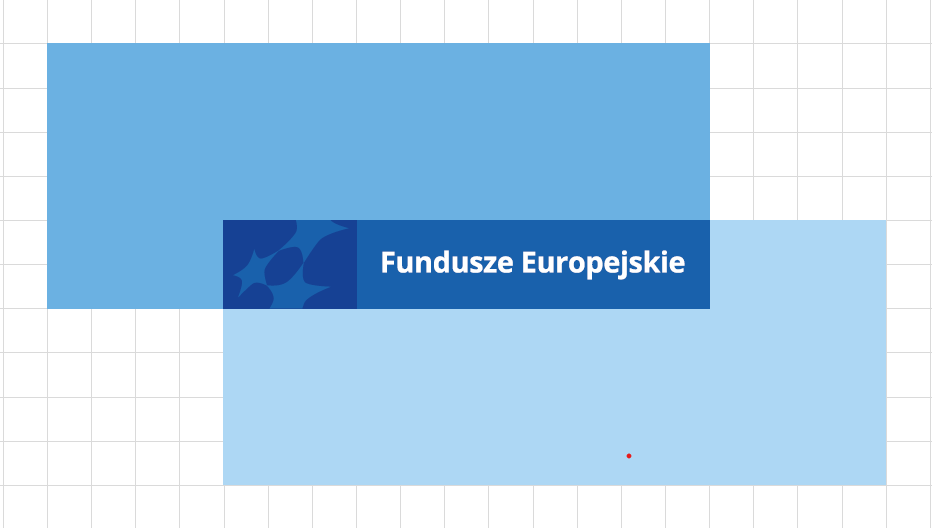 Informacja i promocja
Motyw marki jest podstawowym narzędziem w budowaniu layoutu. W jednym polu możemy umieszczać zdjęcia lub grafikę, w drugim – tytuły, hasła lub teksty. 

Obowiązkowy zestaw znaków zamyka layout.
Motyw marki Fundusze Europejskie
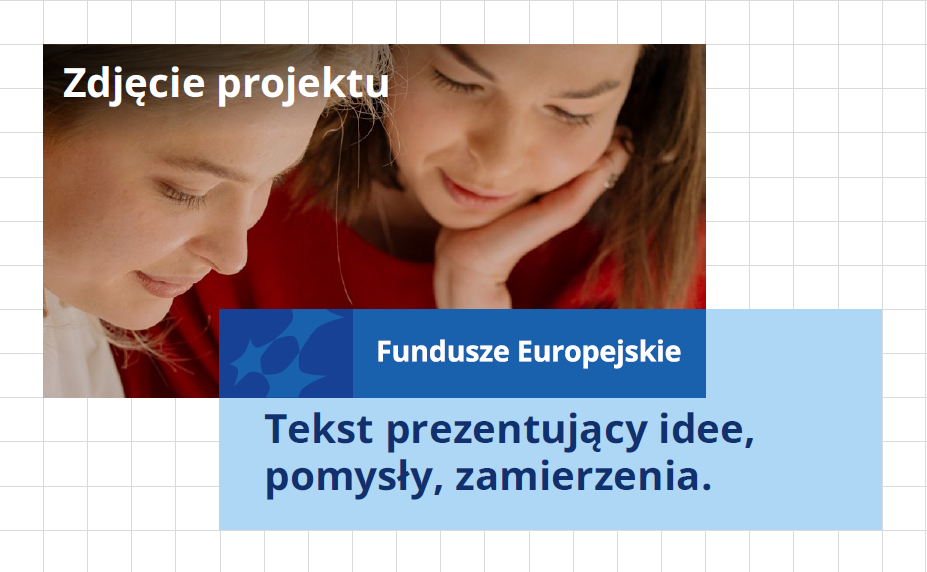 Informacja i promocja
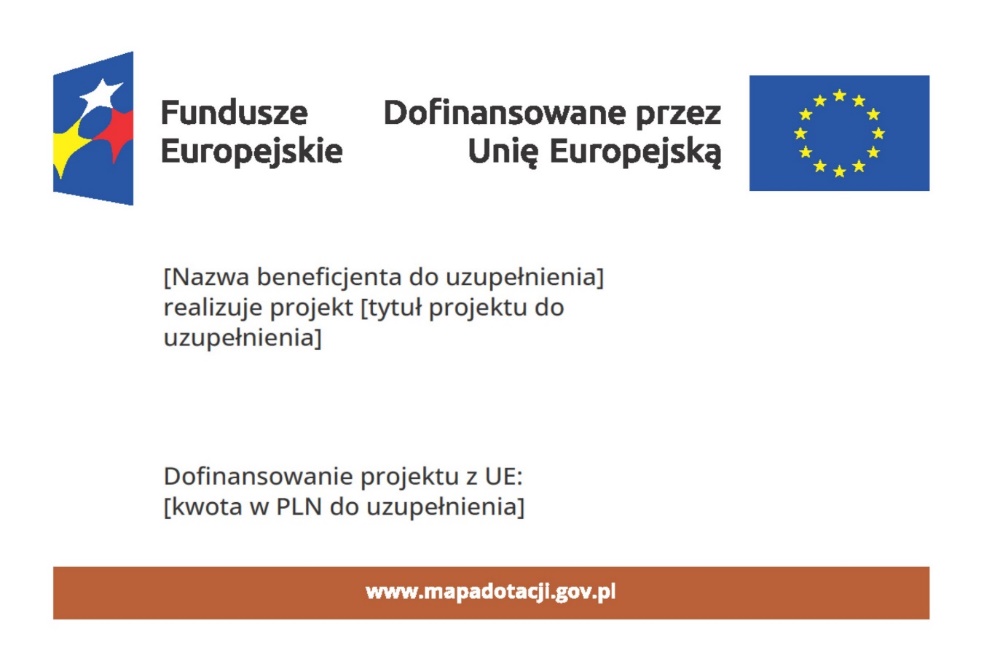 Oznaczenie miejsca realizacji działań
Plakat 
Musi się znajdować w miejscu realizacji przedsięwzięcia, w dobrze widocznym i ogólnodostępnym miejscu.
Przynajmniej jeden plakat w siedzibie Realizatora. 
Wzór plakatu jest obowiązkowy, tzn. nie można go modyfikować, dodawać lub usuwać znaków poza uzupełnieniem treści we wskazanych polach. 
Wzory dostępne są na stronie: https://www.rozwojspoleczny.gov.pl/strony/dowiedz-sie-wiecej-o-programie/promocja-programu/.
Informacja i promocja
Oznaczenie sprzętu 
Naklejka 
Obowiązek umieszczenia naklejki na zakupionym sprzęcie ze środków UE i budżetu państwa.
Naklejka musi zawierać: zestawienie znaków właściwe dla programu oraz tekst „Zakup finansowany ze środków Unii Europejskiej i budżetu państwa”.
Wzór jest obowiązkowy, tzn. nie można go modyfikować.
Informacja i promocja
Strona internetowa / konto w mediach społecznościowych

Musi się tam znaleźć :
informacja o otrzymaniu dofinansowania z UE, 
opis przedsięwzięcia, w tym opis jego celów i rezultatów, 
zestawienie znaków: Funduszy Europejskich dla RS, barw Rzeczypospolitej Polskiej, Unii Europejskiej.

Oznaczenia na stronach internetowych i w mediach społecznościowych występują zawsze w wariancie pełnokolorowym. 

Nie można tu zastosować wersji achromatycznych! 

Jeżeli tworzysz nową stronę internetową, którą finansujesz w ramach dofinasowania z UE, oznaczenia graficzne muszą znaleźć się na samej górze strony internetowej.
Informacja i promocja
Strona internetowa / konto w mediach społecznościowych

Opis przedsięwzięcia na stronie internetowej musi zawierać min.: 

tytuł lub jego skróconą nazwę, 
działania, które będą realizowane w ramach dofinasowania (opis, co zostanie zrobione, zakupione etc.) 
grupy docelowe (do kogo skierowany, kto z niego skorzysta), 
cel lub cele, 
efekty, rezultaty (jeśli opis zadań, działań nie zawiera opisu efektów, rezultatów),
wartość przedsięwzięcia (łączny koszt), 
wysokość wkładu z Funduszy Europejskich.
Informacja i promocja
Aby zachować właściwy standard oznaczeń, zaleca się korzystać z gotowych wersji elektronicznych znaków umieszczonych na portalu:
https://www.rozwojspoleczny.gov.pl/strony/dowiedz-sie-wiecej-o-programie/promocja-programu/ 


Obowiązkowa lektura: Księga Tożsamości Wizualnej marki 
Fundusze Europejskie 2021 – 2027
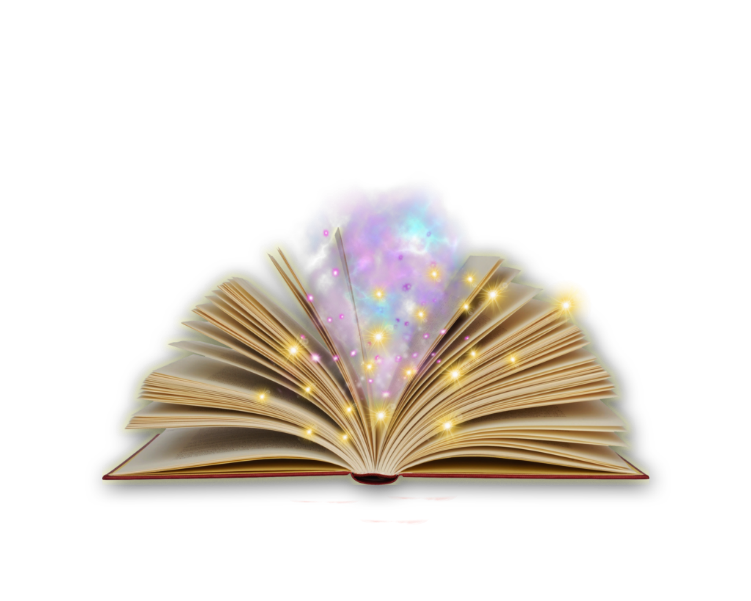 ZGODNOŚĆ Z ZASADAMI HORYZONTALNYMI
Zgodność PRZEDSIĘWZIĘĆ z zasadami horyzontalnymi
Warunki szczegółowe (art. I.14 Wsparcie włączenia)

Na każdym etapie przedsięwzięcia Realizatorzy zobowiązani są do:
przestrzegania zasady równości szans i niedyskryminacji 
realizacji najistotniejszych praw i zasad zawartych w Karcie Praw Podstawowych
przestrzegania obowiązków wynikających z Konwencji o Prawach Osób Niepełnosprawnych
przestrzegania zasady zrównoważonego rozwoju
stosowania standardu minimum realizacji zasady równości kobiet i mężczyzn
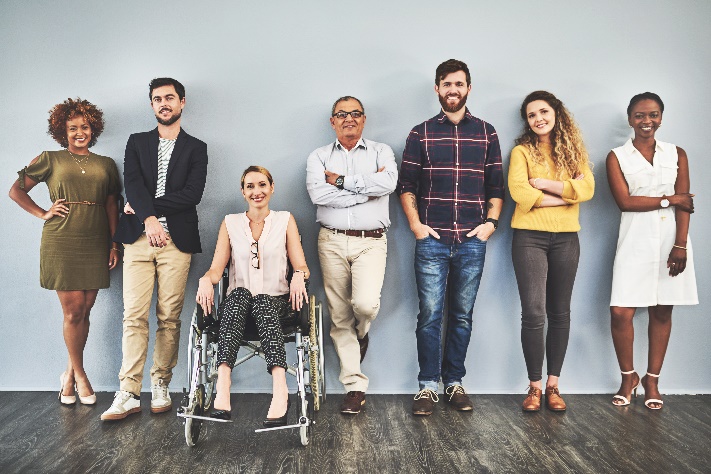 Zgodność PRZEDSIĘWZIĘĆ z zasadami horyzontalnymi
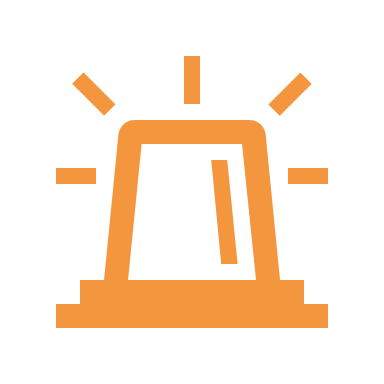 Zasada równości szans i niedyskryminacji:
przekazywanie informacji o projekcie różnymi kanałami
dbałość o stosowanie języka, który nie jest stereotypowy i nie wyklucza żadnej z płci 
zawarcie w procesie rekrutacji informacji dot. udziału w mobilności osób o mniejszych szansach oraz zapewnienie usprawnień w celu umożliwienia tym osobom udziału w procesie rekrutacji
ocena zasadności udziału w mobilności jedynie w oparciu o kryteria merytoryczne
w przypadku zakwalifikowania się do projektu osoby z orzeczoną niepełnosprawnością: możliwość rozliczenia mobilności wg kosztów rzeczywistych i pokrycie uzasadnionych kosztów dodatkowych związanych z jej udziałem w mobilności
dostosowanie programu oraz długości mobilności do potrzeb i możliwości osób o mniejszych szansach
zachowanie równości szans K i M w oparciu o standard minimum
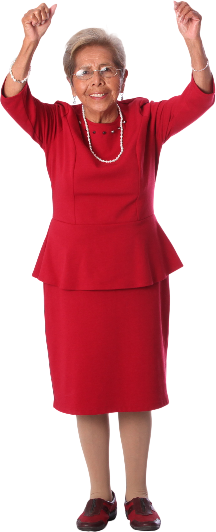 Zgodność PRZEDSIĘWZIĘĆ z zasadami horyzontalnymi
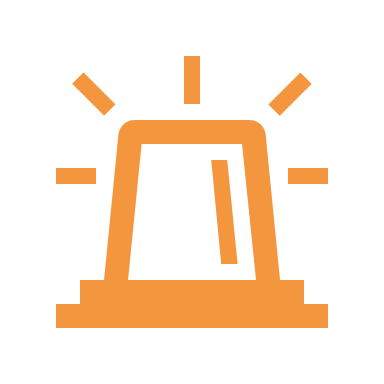 Obowiązek przestrzegania Karty Praw Podstawowych (przykłady):
Art. 8 – Ochrona danych osobowych: dodanie w dokumentach projektowych zapisów RODO
Art. 14 – Prawo do nauki: zapewnienie bezpłatnej oraz dostosowanej do potrzeb możliwości uczenia się wszystkim uczestnikom, w tym wzmacnianie kompetencji zawodowych i kluczowych
Art. 20 – Równość wobec prawa oraz Art. 23 – Równość kobiet i mężczyzn: przekazywanie informacji o projekcie różnymi kanałami; dbałość o stosowanie języka, który nie jest stereotypowy i nie wyklucza żadnej z płci; prowadzenia rekrutacji do projektów w oparciu o zasady niedyskryminacji, równego dostępu do informacji o realizowanym projekcie i równości szans
Art. 21 – Niedyskryminacja: zasadność udziału danej osoby w mobilności oceniane będzie jedynie w oparciu kryteria merytoryczne
Zgodność PRZEDSIĘWZIĘĆ z zasadami horyzontalnymi
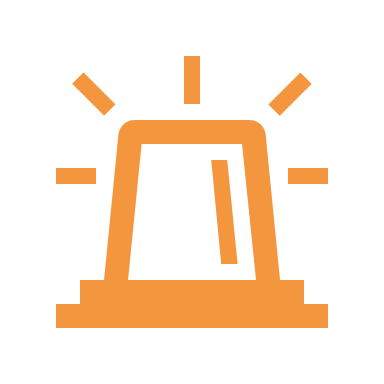 Obowiązek przestrzegania Karty Praw Podstawowych (przykłady):
Art. 24 – Prawa dziecka: przestrzegania praw dziecka, w tym praw ucznia
Art. 26 – Integracja osób niepełnosprawnych: możliwość rozliczenia mobilności wg kosztów rzeczywistych i pokrycie uzasadnionych kosztów dodatkowych bezpośrednio związanych z udziałem w mobilności osób o mniejszych szansach; dostosowanie programu oraz długości mobilności do potrzeb i możliwości osób o mniejszych szansach; zawarcia w procesie rekrutacji uczestników informacji dot. udziału w realizacji działań osób o mniejszych szansach oraz zapewnienie usprawnień w celu umożliwienia tym osobom udziału w procesie rekrutacji
Art. 37 – Ochrona środowiska: propagowania działań i zachowań odpowiedzialnych i zrównoważonych środowiskowo; możliwość realizacji podróży z wykorzystaniem ekologicznych środków transportu; realizacja działań w sposób przyjazny środowisku
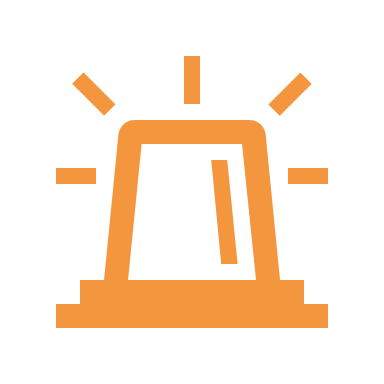 Zgodność PRZEDSIĘWZIĘĆ z zasadami horyzontalnymi
Obowiązek przestrzegania Konwencji o Prawach Osób Niepełnosprawnych (przykłady):
Art. 5 – Równość i niedyskryminacja
Art. 7 – Dzieci z niepełnosprawnościami
Art. 9 – Dostępność
Art. 20 – Mobilność
Art. 21 – Wolność wypowiadania się i wyrażania opinii oraz dostęp do informacji
Art. 24 – Edukacja
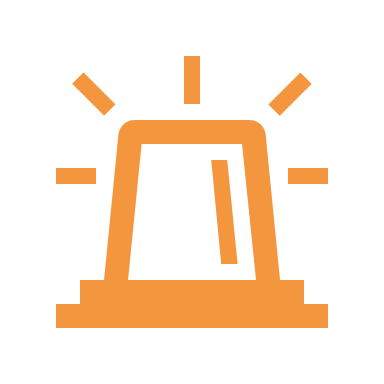 Zgodność PRZEDSIĘWZIĘĆ z zasadami horyzontalnymi
Obowiązek przestrzegania Konwencji o Prawach Osób Niepełnosprawnych:
Dostępność: możliwość korzystania z infrastruktury, transportu, technologii i systemów informacyjno-komunikacyjnych oraz produktów i usług. Pozwala ona w szczególności osobom z niepełnosprawnościami i osobom starszym na korzystanie z nich na zasadzie równości z innymi osobami. Stosowanie ww. zasady oznacza, że wszystkie produkty projektów (w tym usługi), które otrzymają dofinansowanie z FERS, muszą być dostępne dla wszystkich użytkowników i użytkowniczek.
Przykładami tych produktów są: strona lub aplikacja internetowa, materiały szkoleniowe, konferencja.
Wytyczne dotyczące realizacji zasad równościowych w ramach funduszy unijnych na lata 2021-2027 wraz z załącznikami: w załączniku nr 2 zostały opisane Standardy dostępności, które należy stosować przy realizacji projektów FERS.
Zgodność PRZEDSIĘWZIĘĆ z zasadami horyzontalnymi
Stosowanie standardu minimum zasady równości kobiet i mężczyzn:
Standard minimum: 
narzędzie używane do oceny realizacji zasady równości kobiet i mężczyzn w ramach przedsięwzięć współfinansowanych z EFS+
obejmuje pięć zagadnień i pomaga ocenić, czy uwzględniono kwestie równościowe w ramach analizy potrzeb, zaplanowanych działań, wskaźników lub w ramach działań prowadzonych na rzecz zespołu projektowego
stanowi załącznik nr 1 do Wytycznych dotyczących realizacji zasad równościowych w ramach funduszy unijnych na lata 2021-2027
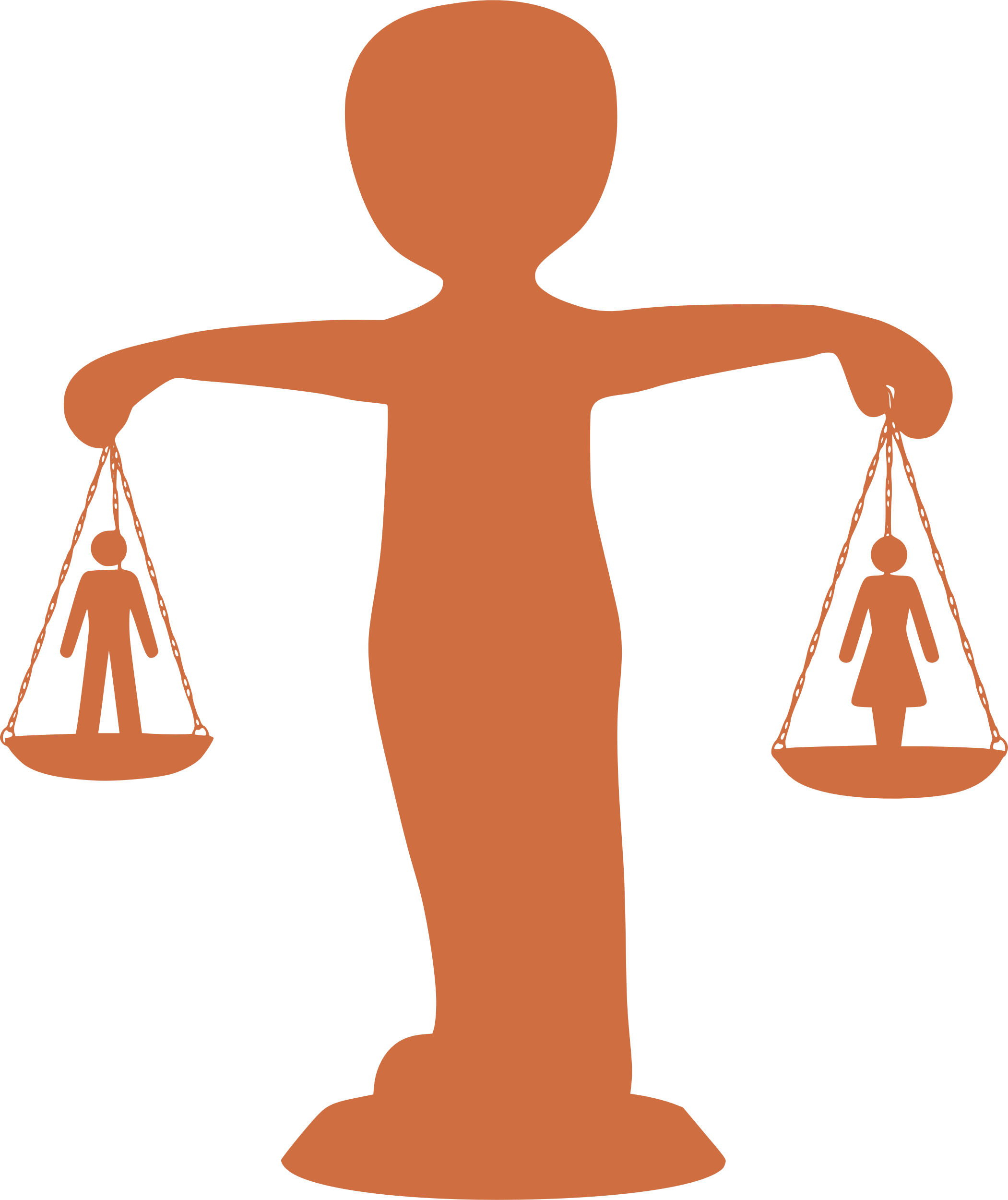 Zarządzanie przedsięwzięciem  - zespół projektowy
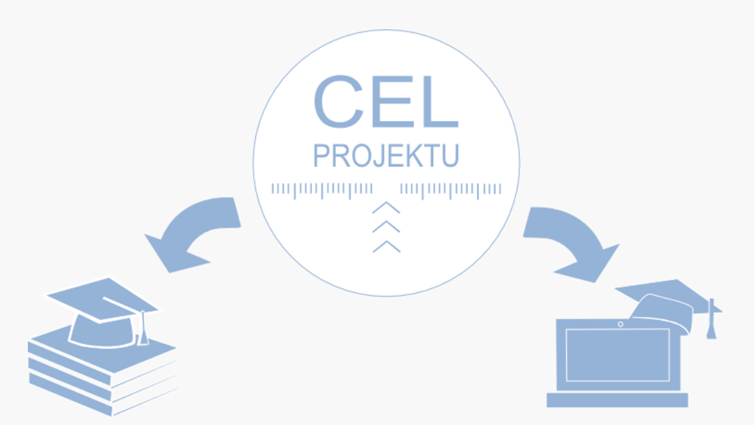 Zarządzanie
Realizacja projektu unijnego ma swoją specyfikę, z którą wiążą się:
Wyzwania związane z zarządzaniem – kierowanie zespołem, praca w zespole, planowanie, zarządzanie budżetem, realizacja harmonogramu, monitoring, ewaluacja.
Obowiązki wynikające z faktu otrzymania dofinansowania z funduszy unijnych – konieczność stosowania zapisów Umowy o dofinansowanie, uzgadniania z FRSE zmian w projekcie, prowadzenie działań według cyklu życia projektu.
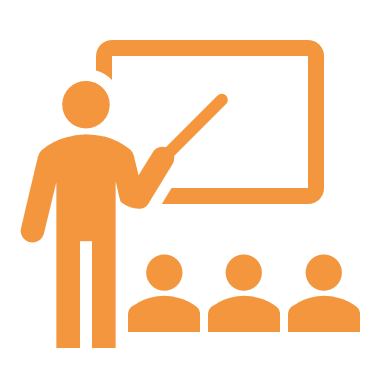 Zarządzanie
Zespół projektowy

Zespół, nie jedna osoba.
Rola Koordynatora.
Możliwość włączenia czasowo dodatkowych osób.
Komunikacja w zespole.
Komunikacja z przełożonym, OP, instytucją partnerską, innymi zespołami i podmiotami.
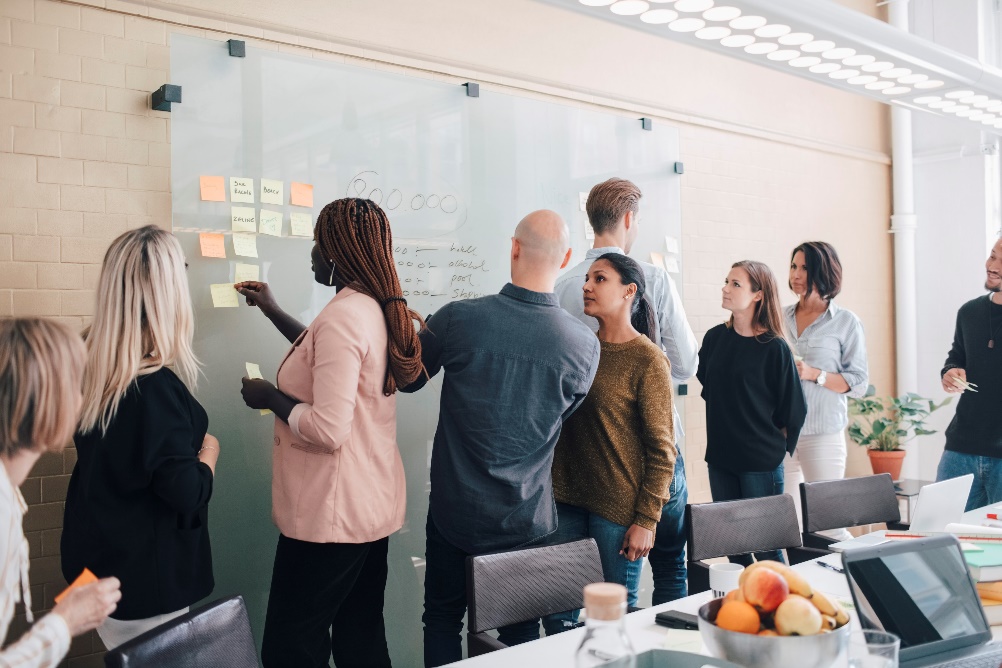 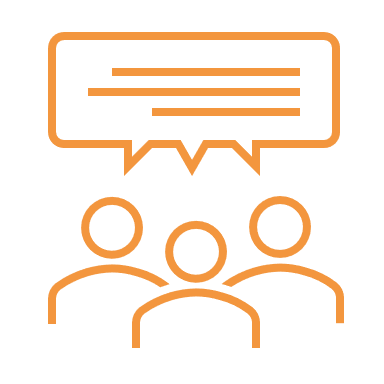 Zarządzanie
Zespół projektowy 
Skład zespołu projektowego:
merytorycznie zaangażowane osoby w przedsięwzięcie
znające szeroki kontekst 
również osoby bez doświadczenia  
koordynator – zarządzanie zespołem projektowym, zlecanie zadań i kontrola ich wykonania 

Znajomość zasad programu
Jasny podział zadań i odpowiedzialności w zespole
Dbanie o atmosferę w zespole
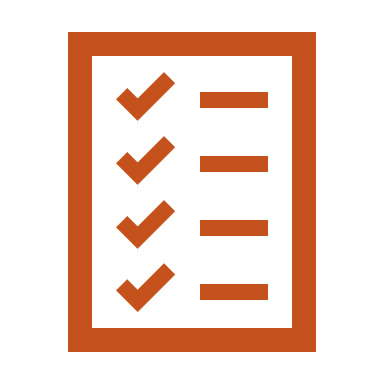 Zarządzanie
Zarządzanie projektem będzie łatwiejsze jeżeli zostanie… 

Odpowiednio zaplanowany czas pracy np. opracowując dokładny harmonogram.
Wyznaczony podział zadań, role projektowe - wyznaczenie odpowiedzialnych osób.
Wskazanie terminu wykonania zadań.
Wykorzystana tzw. lista kontrolna.
Warto wykorzystywać nowoczesne aplikacje służące zarządzaniu, komunikacji, udostępnianiu materiałów, prowadzenia wideokonferencji.
Oparte na dobrej komunikacji (również pomiędzy instytucją wysyłającą a zagraniczną instytucją przyjmującą). 
Zaplanowany plan rozwiązywania potencjalnych problemów.
Upowszechnianie i ewaluacja
Promocja
Upowszechnianie
Upowszechnianie rezultatów
Rozprzestrzenianie na szeroką skalę
Eksponowanie wyników: produktów, dobrych praktyk, rezultatów i wniosków
Dzielenie się sukcesem projektu
Działania informujące o rezultatach
Dedykowane węższej grupie odbiorców - osobom, które będą mogły wykorzystać rezultaty
Umożliwia wykorzystanie i zastosowanie rezultatów
Wykorzystuje różnorodne sposoby komunikacji
Widoczność i informowanie o przedsięwzięciu
Utrwalanie wizerunku organizacji
Działania informujące o rezultatach
Adresowana do szerszej grupy odbiorców
Jej zadaniem jest dotarcie do największej liczby osób przez informację
Pokazuje korzyści projektu
Upowszechnianie rezultatów
Upowszechnienie to zaplanowany proces mający na celu przekonanie indywidualnych użytkowników do przyjęcia i korzystania z rezultatów projektu.
Rezultat - to, co osiągnęliśmy na skutek podjętych działań, wynik, efekt…

REZULTATY (WYNIKI) 
Materialne: podręczniki, programy nauczania, cyfrowe narzędzia edukacyjne, biuletyny, broszury; sprawozdania z badań lub studia badawcze; przewodniki na temat dobrych praktyk lub studia przypadku.
Niematerialne: wiedza i doświadczenie zdobyte przez uczestników, osoby uczące się lub kadrę;  większe umiejętności lub osiągnięcia;  większa świadomość kulturowa, lepsza znajomość języków obcych. 

Indywidualne: • rozwinięte kompetencje • networking • zwiększona świadomość kulturowa
Instytucjonalne: • rozwinięte kompetencje kadry • nawiązanie partnerstwa z inną instytucją/organizacją • doświadczenie w realizacji projektów.
Upowszechnianie rezultatów
Upowszechnianie:
Umożliwia prezentację rezultatów projektu,
Skierowane do grupy odbiorców, którzy mogą wykorzystać rezultaty,
Rezultaty nie są ograniczone własnością praw intelektualnych.

Działania upowszechniające są ważne ponieważ:
Są narzędziami transferu wiedzy i rezultatów.
Maksymalizują wpływ i oddziaływanie na zaangażowane społeczności.
Stanowią finalny element realizacji projektu.
Przeciwdziałają zanikaniu rezultatów projektu.
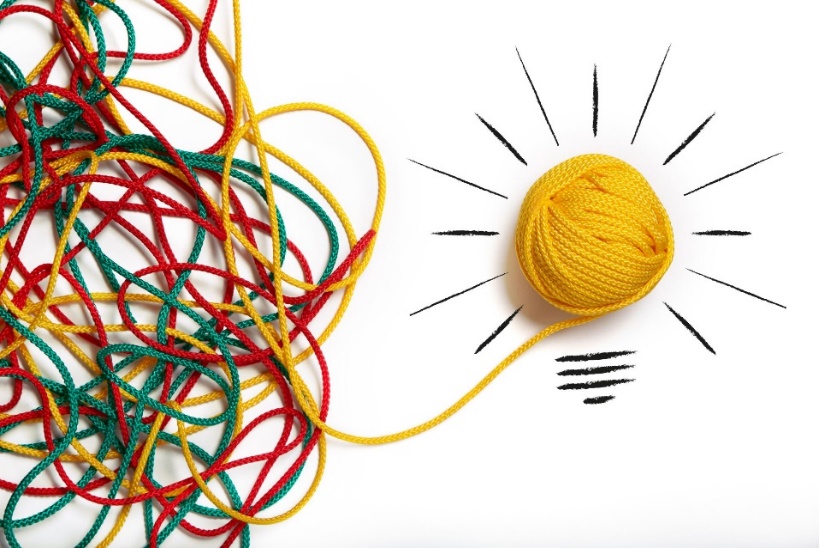 Upowszechnianie rezultatów
Promocja i upowszechnianie to dwa różne pojęcia.
Każde upowszechnianie rezultatów to promocja, ale nie każde działania promocyjne to upowszechnianie rezultatów.
Te same narzędzie, ale różna treść. 
To, czy dane działanie jest promocją czy upowszechnianiem determinuje treść komunikatu
Upowszechnianie rezultatów
Upowszechniaj nieszablonowo:  
Przeprowadzenie warsztatów 
Prowadzenie bloga
materiały audiowizualne: wideoklipy, aplikacje, podcasty, prezentacje multimedialne
Lekcje otwarte dla innych nauczycieli
Warsztaty uczniowskie lub nauczycielskie w różnych szkołach
Parada w mieście
Komiks ukazujący czego można nauczyć się dzięki realizacji projektów
Plakat wielkoformatowy w mieście
Gra miejska
Forum z udziałem różnych szkół z regionu
Teledysk o projekcie i jego rezultatach
Szkolny flashmob/ tik tok
Prezentacja zebranych informacji podczas rady pedagogicznej
Wizyty w szkołach
Kurs dla Uniwersytetu III wieku
Wywiady opublikowane na YT
Wystawa zdjęć 
Lokalny piknik rodzinny
Konkursy szkolne i międzyszkolne
Ewaluacja
Ewaluacja to obiektywna ocena projektu, programu lub polityki na wszystkich jego etapach, tj. planowania, realizacji i mierzenia rezultatów. 

Powinna ona dostarczyć rzetelnych i przydatnych informacji pozwalając wykorzystać zdobytą w ten sposób wiedzę w procesie decyzyjnym. Często dotyczy ona procesu określenia wartości lub ważności działania, polityki lub programu.

Etapy realizacji badania ewaluacyjnego: 
strukturalizacja – wybór i określenie kryteriów i elementów, które mają być poddane ewaluacji 
zbieranie danych – zbieranie materiałów niezbędnych do analizy 
analiza – interpretacja zebranych danych, oszacowanie efektów projektu, zestawienie i porównanie danych 
ocena – ocena efektów projektu w odniesieniu do uprzednio sformułowanych pytań (analiza stopnia osiągnięcia zakładanych celów)
Ewaluacja
Podział ze względu na moment prowadzenia ewaluacji: • ewaluacja wstępna • ewaluacja śródokresowa/średniookresowa • ewaluacja końcowa/pełna
Ewaluacji mogą podlegać następujące obszary: rekrutacja uczestników, organizacja mobilności, zgodność przebiegu projektu z założenia: rekrutacja mi we wniosku, postępy uczestników, promocja i upowszechnianie rezultatów 
Przykładowe narzędzia służące do ewaluacji
ankiety
testy 
indywidualne raporty uczestników 
rozmowy i wywiady 
formularze
Ewaluacja
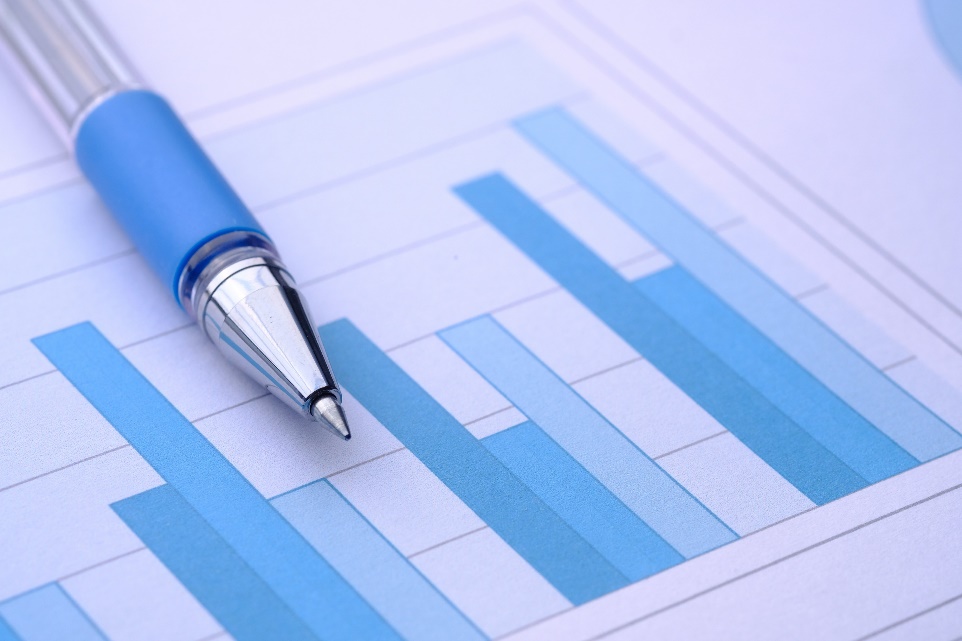 Otrzymane dane w wyniku ewaluacji powinny zostać poddane rzetelnej ocenie, na podstawie której opracowane będą wnioski i rekomendacje. 

W tym celu FRSE rekomenduje przygotowanie raportu z ewaluacji, który będzie źródłem wiedzy dla znalezienia właściwych rozwiązań na przyszłość.
Sprawozdawczość końcowa
Sprawozdanie końcowe i wniosek o płatność salda 
W ciągu 60 dni kalendarzowych od daty zakończenia Projektu beneficjent musi przesłać sprawozdanie końcowe z realizacji Projektu w systemie online FRSE.
Sprawozdanie to musi zawierać informacje niezbędne do uzasadnienia faktycznie poniesionych kosztów kwalifikowalnych.
Sprawozdanie końcowe uznaje się za wniosek beneficjenta o płatność salda dofinansowania. 
Beneficjent zaświadczy, że informacje przedstawione w sprawozdaniu są kompletne, wiarygodne i zgodne z prawdą. Musi on również zaświadczyć, że poniesione koszty można uznać za kwalifikowalne zgodnie z Umową oraz że wniosek o płatność jest poparty stosownymi dokumentami potwierdzającymi, które można przedstawić w kontekście kontroli lub audytów.
Kwoty będą wyrażone w EUR, ostateczna kwota dofinansowania i płatność bilansująca zostanie przeliczona przez FRSE na PLN.
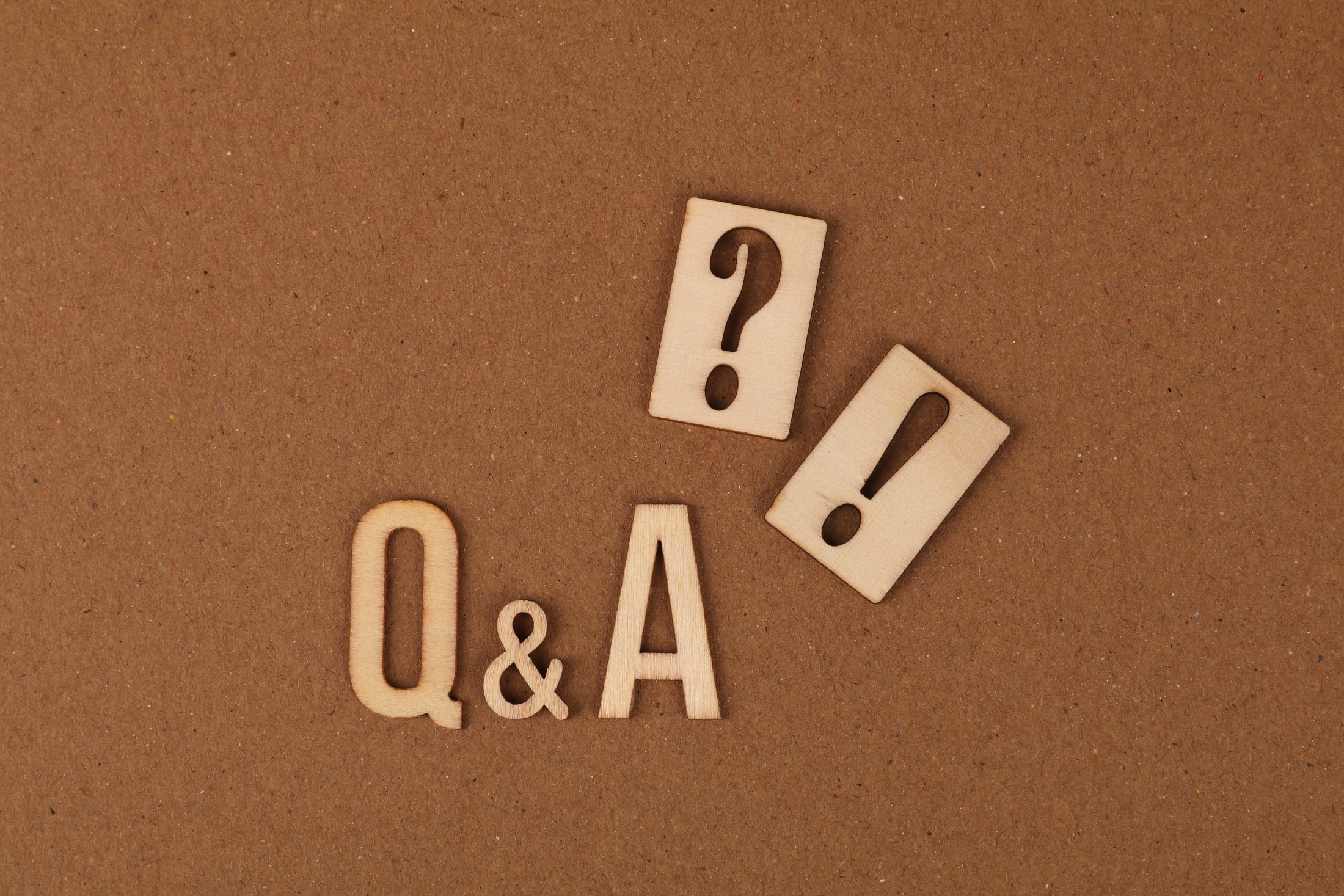 Sprawozdawczość końcowa
Dziękuję za uwagę.
 
Zapraszam do zadawania pytań.